Weißlichterzeugung
- Supercontinnum generation in photonic crystal fibers -
Jens Brauer
Physik (Master)

14. Februar 2012
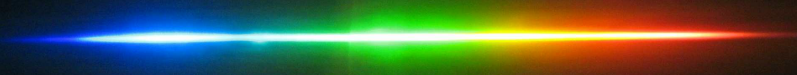 Gliederung
Generierung eines Superkontinuums
Selbstphasenmodulation
Ramanstreuung
Solitonenspaltung
Vierwellenmischung

Photonische Kristallfasern
Pulsdauer messen – Autokorrelator

Versuchsaufbau
Abhängigkeit Superkontinuum - Pulsdauer
Abhängigkeit Superkontinuum - Leistung

Fazit
[Speaker Notes: Effekte treten besonders stark in PCF auf]
Weißlicht - Superkontinuum
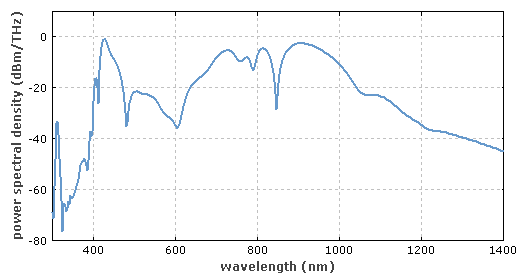 Weite Anwendungsbereiche in wissenschaftlichen Untersuchungen: 
Spektroskopie (Licht mit breitem Spektrum vorteilhaft)
Konfokale Fluoreszenz Mikroskopie
Optische Kohärenztomografie (OCT) - Weißlichtinterferometrie
(aus /1/)
[Speaker Notes: KFM:nur licht aus brennebene]
Selbstphasenmodulation (SPM)
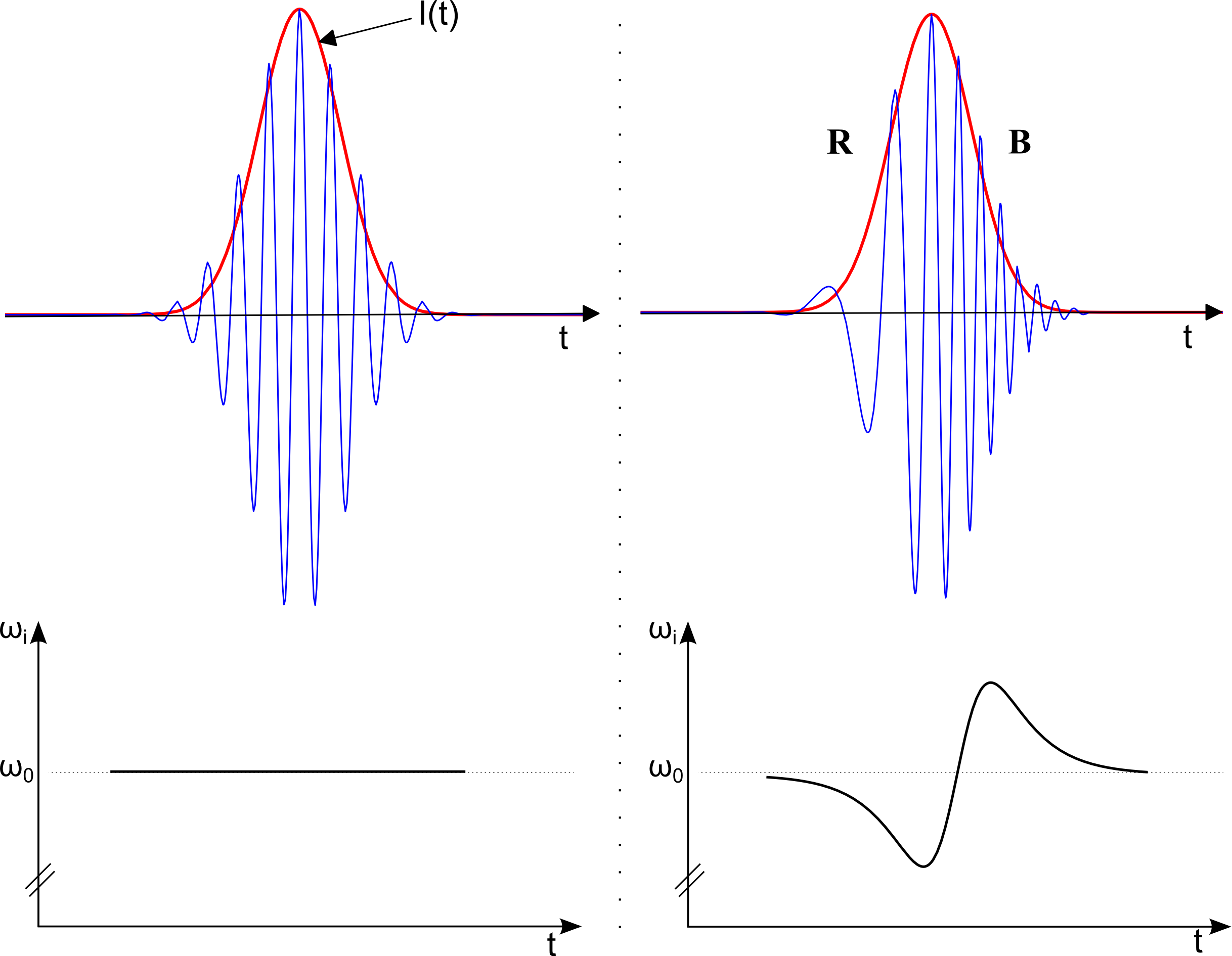 Ramanstreuung
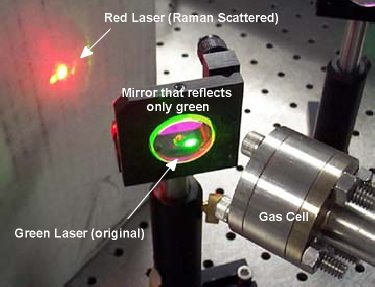 Streuung an Molekülen      oder optischen Phononen

Absorption => Anti-Stokes

Anregung => Stokes

Stimulierte Ramanstreuung in nichtlinearem Medium:
Niederfrequente Teil des Spektrums auf Kosten des höherfrequenten Teils verstärkt
(aus /3/)
[Speaker Notes: Stokes-Streuung – Photon überträgt energie;    Stimulated=Photon P1 + Pumpphoton P2 (größere Energie) -> P1 induziert Emission eines weiteres Photons durch Stokesverschiebung von P2]
GVD (Group Velocity Dispersion)
Komponenten mit kleineren Wellenlängen (B) kommen später an
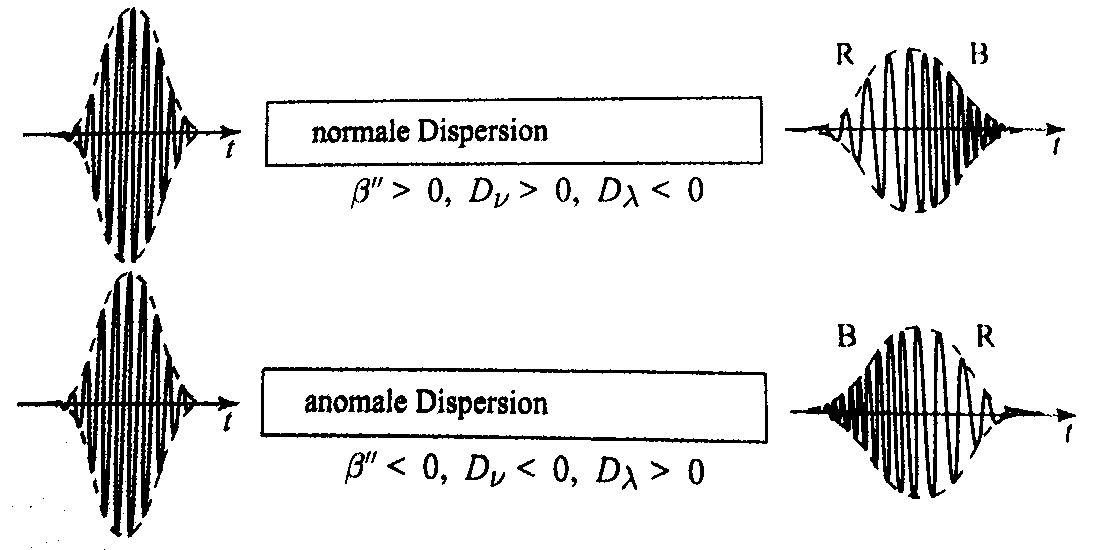 (aus /2/)
[Speaker Notes: ß=w n(lambda) / c  frequenzabhängige Ausbreitungskonstante]
Solitonenspaltung
Soliton = Welle die ihre Form nicht ändert
Als Wasserwelle erstmals 1834 von John Scott Russel entdeckt
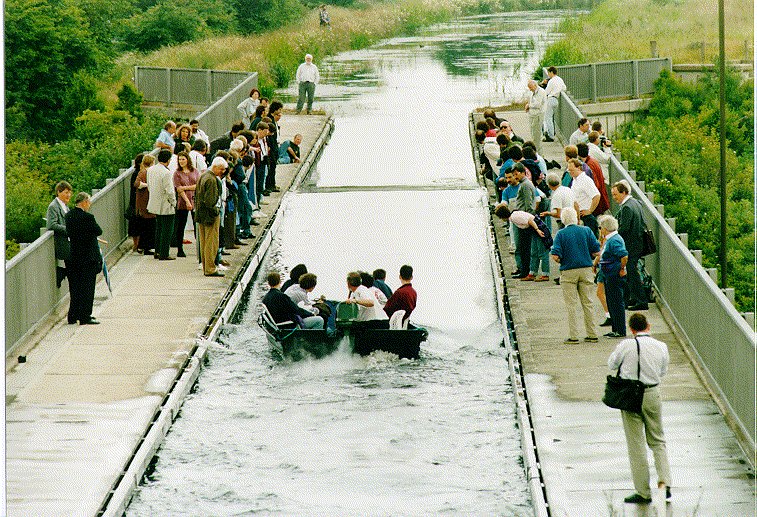 (aus /4/)
Optik:  Wellenpaket, welches sich ohne Änderung seiner Form ausbreiten kann

Soliton: Effekte der SPM und der GVD kompensieren sich

Entstehen z.B. in einer Faser mit großem Wellenbereich anormaler Dispersion

Dann: Up-Chirp durch SPM und Down-Chirp durch Dispersion
Solitonentstehung
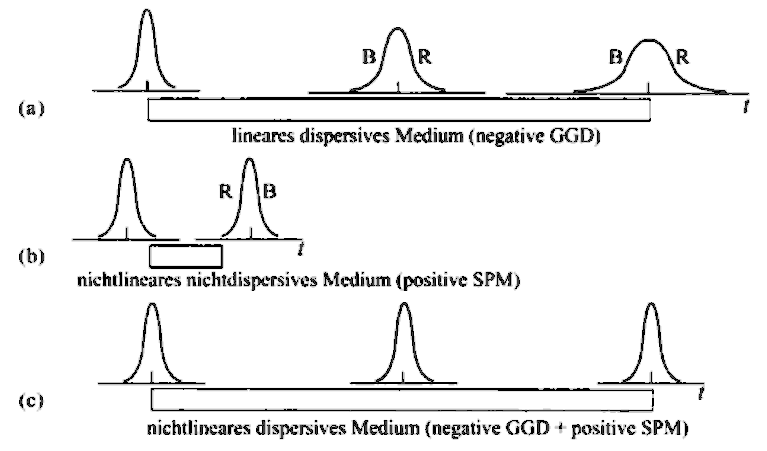 (aus /2/)
[Speaker Notes: GVD negativ: Komponenten des Pulses mit größeren Wellenlängen kommen später an, als diejenigen mit kleinen Wellenlängen]
Analogon
Schwerer Wagen = intensiver Teil des Pulses
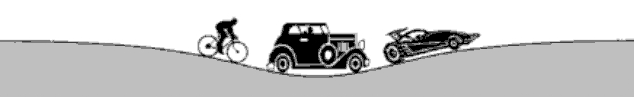 (aus /2/)
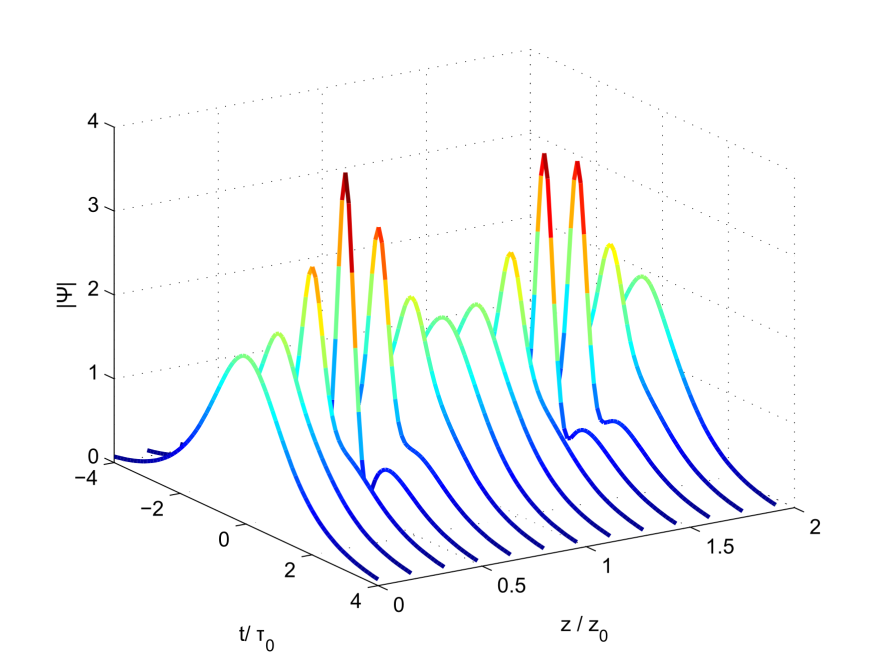 N=2
N=3
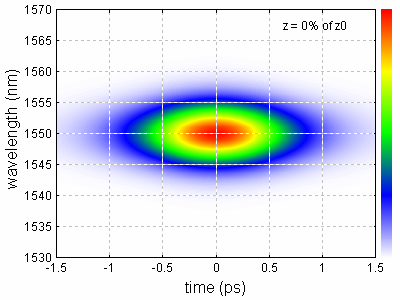 (aus /1/)
[Speaker Notes: -dispersive Wellen + Abhängigkeit von Pulsdauer]
Vierwellen-Mischung
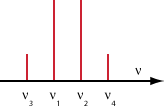 (aus /1/)
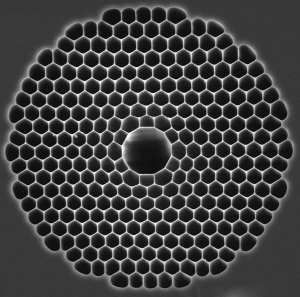 Photonische Kristallfasern (PCF)
Zwei Kategorien
Indexgeführte Fasern (mit massivem Kern)
Photonische Bandlücken-Fasern (periodisch mikrostrukturierte Struktur und Kern mit niedrigem Brechungsindex, z.B. Hohlkern)

Bestimmte Eigenschaften im Vergleich zu normalen Fasern
Außergewöhnlich hohe Nichtlinearität
Optimierte Dispersionseigenschaften (Dispersion lässt sich „einstellen“ durch Anordnung der Hohlräume)
(aus /5/)
Indexgeführte Fasern
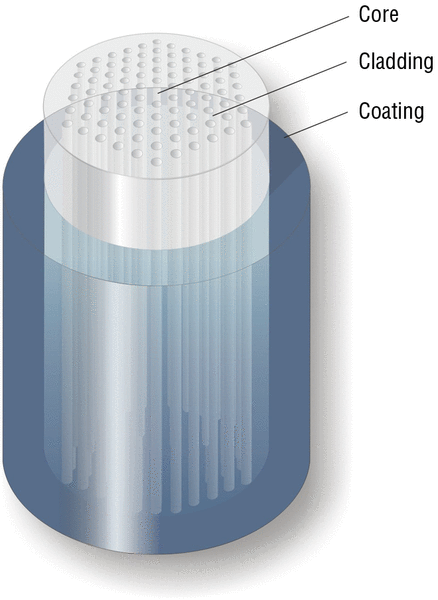 Lichtübertragung durch Totalreflexion

Luftgefüllte Bereiche senken den Brechungsindex
            => Stufenindex-Faser
Bestehen aus undotiertem Quarzglas
Sehr geringe Verluste
Kann bei hohen Leistungen eingesetzt werden

Flexibilität im Design -> extrem nichtlineare Fasern möglich
(aus /5/)
Dispersion der verwendeten Faser
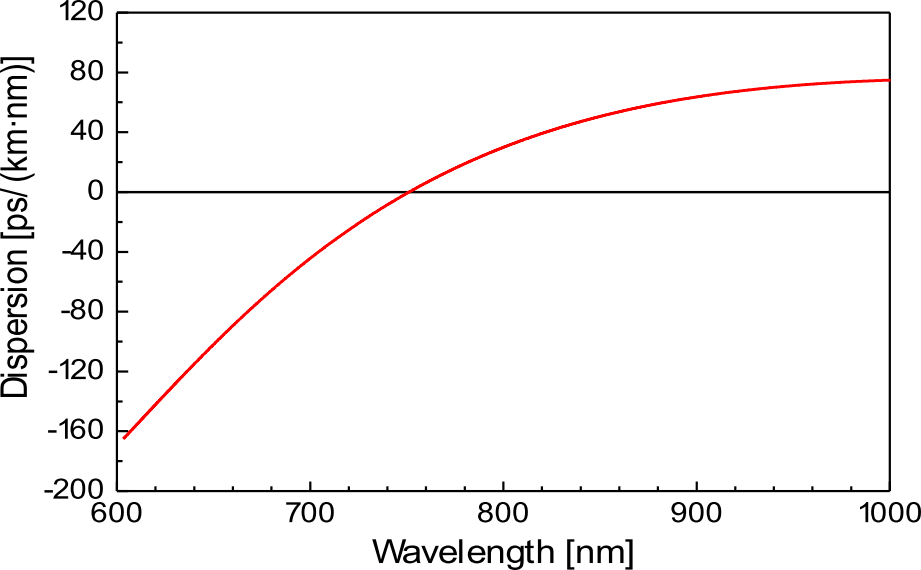 Anomale Dispersion
Normale Dispersion
(aus /5/)
Autokorrelator
Pulsdauer messen

Elektronische Geräte im Allgemeinen zu langsam

Optische Messung der Pulsdauer durch Puls selbst

Unterschied:
Intensitäts-Autokorrelator
Interferometer-Autokorrelator
Feld - Autokorrelator
[Speaker Notes: SHG größer wenn Pulse zeitlich überlappen]
Intensitätsautokorrelator
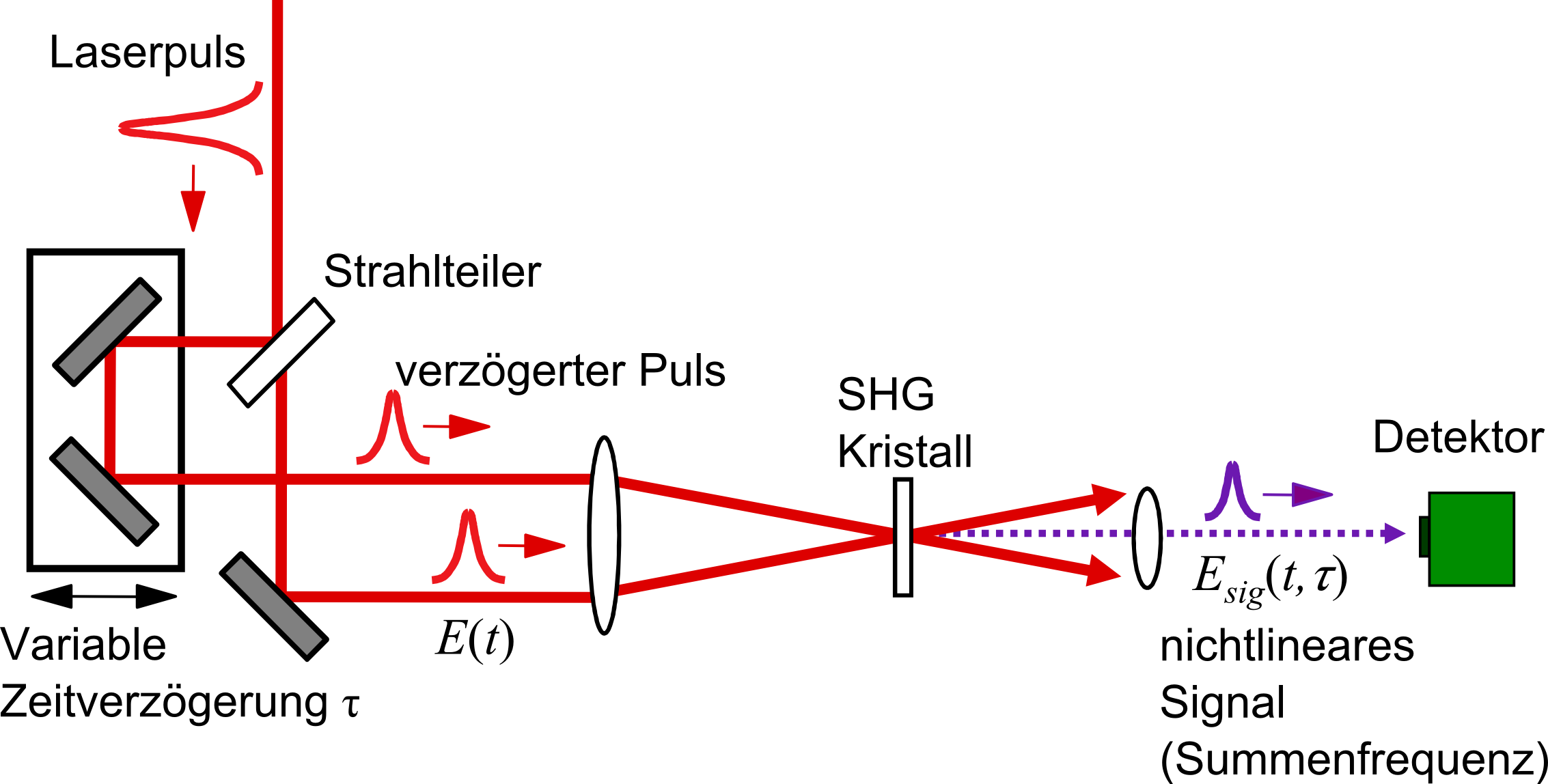 (aus /7/)
[Speaker Notes: I(t)=|E(t)|^2 . Durch nonkollinearen Aufbau bleibt nur Term 2E(t)E(t+tau) über. Integriertes Signal der 2.Harmonischen, da Zeitkonstante des Detektors viel größer als Pulsdauer]
Beispiel – Intensitäts-Autokorrelation
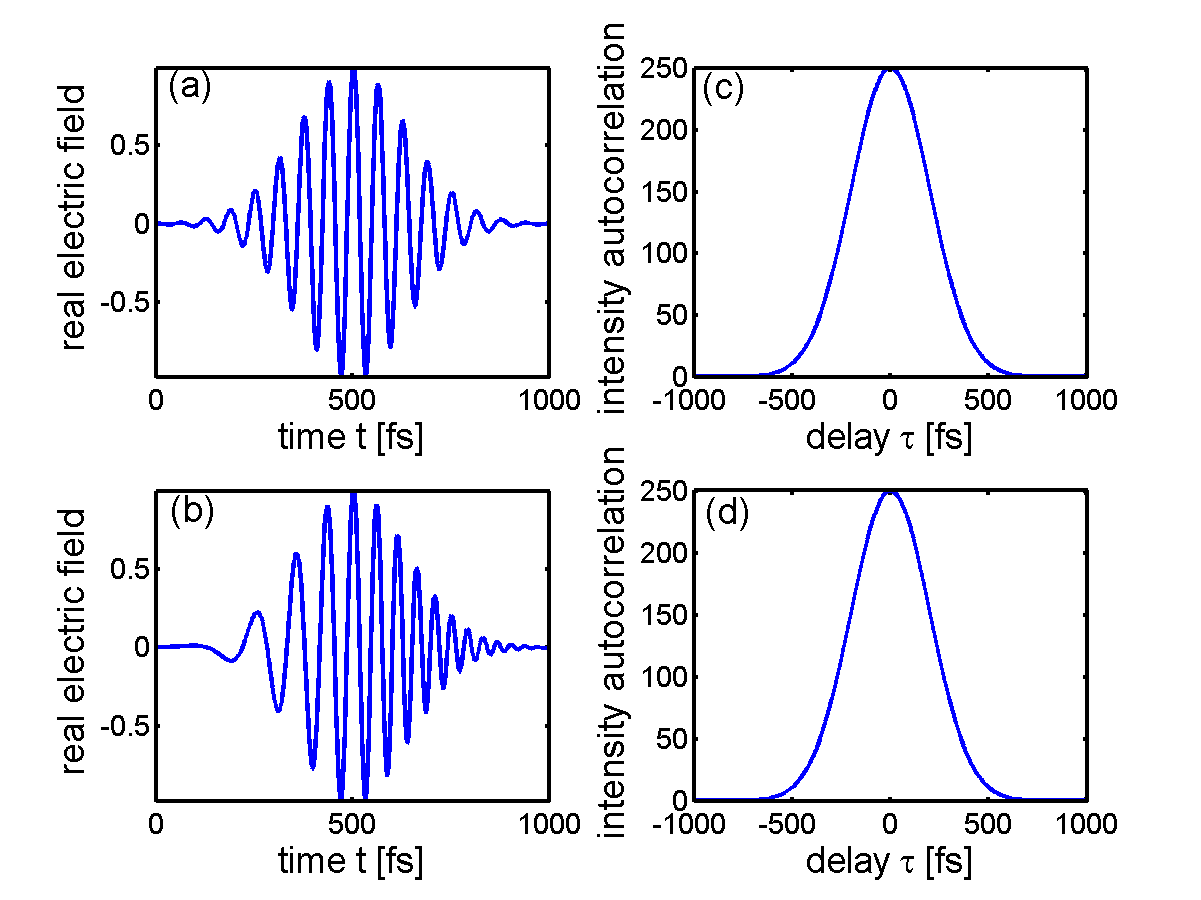 (aus /6/)
Interferometrie-Autokorrelation
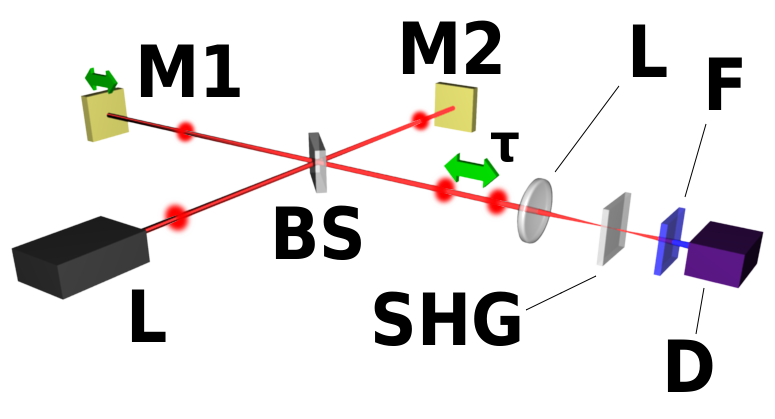 (aus /6/)
Beispiel – Interferometer-Autokorrelation
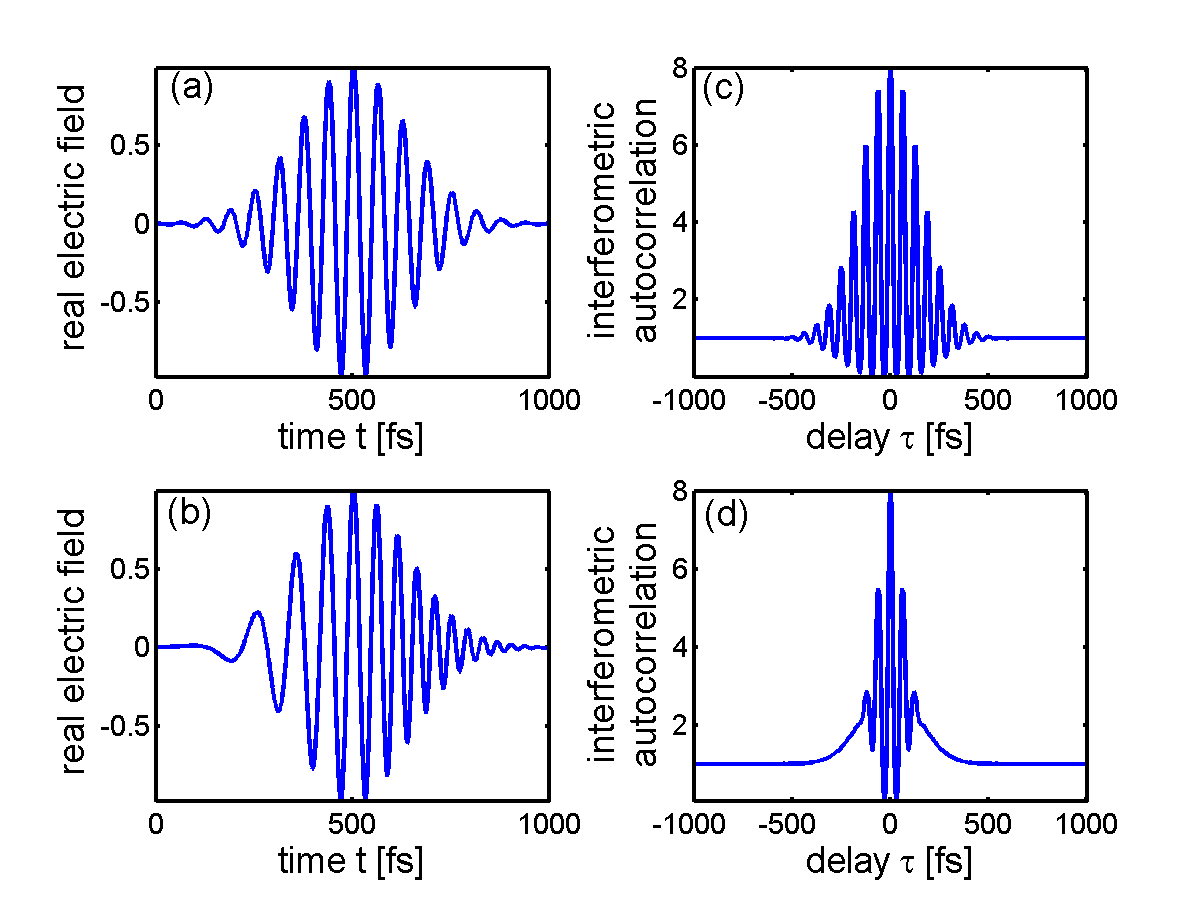 (aus /6/)
Versuchsaufbau
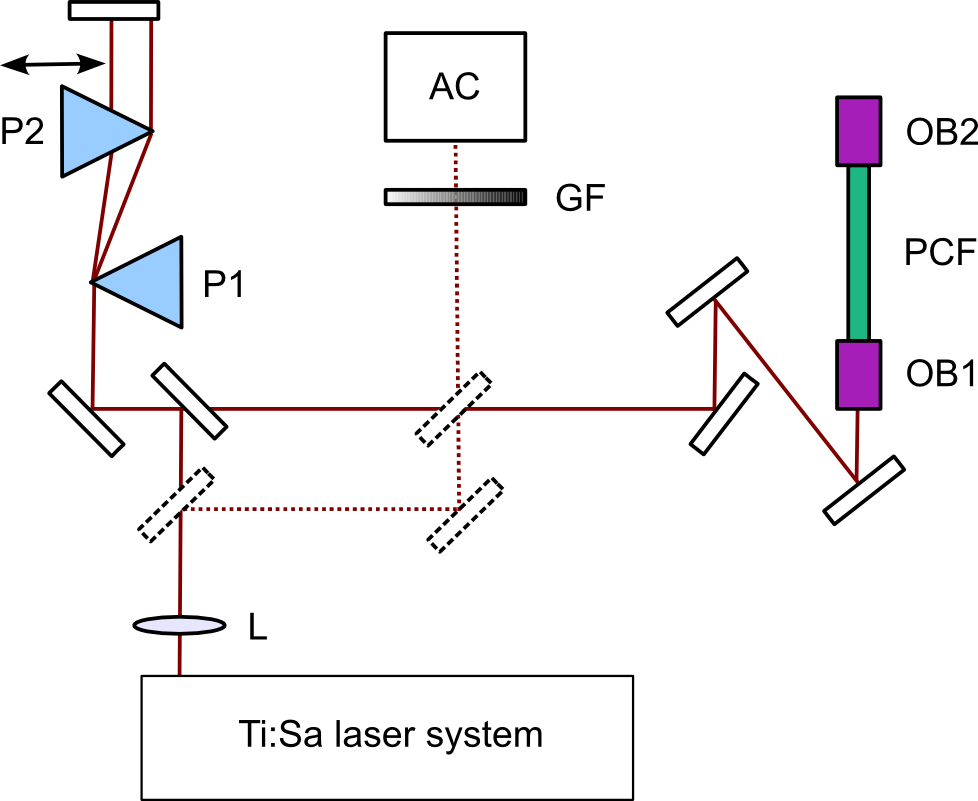 P1, P2 : Prism, AC:Autocorrelator, OB1,OB2: microscope objective, L:lens
Superkontinuum
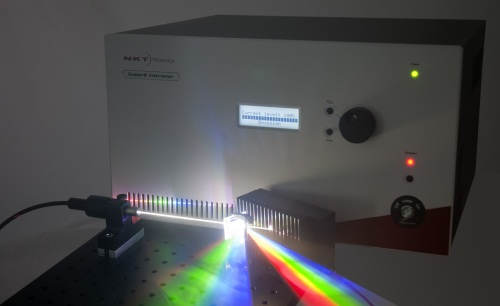 (aus /1/)
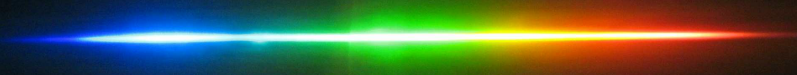 (aus /8/)
Abhängigkeit Spektrum - Leistung
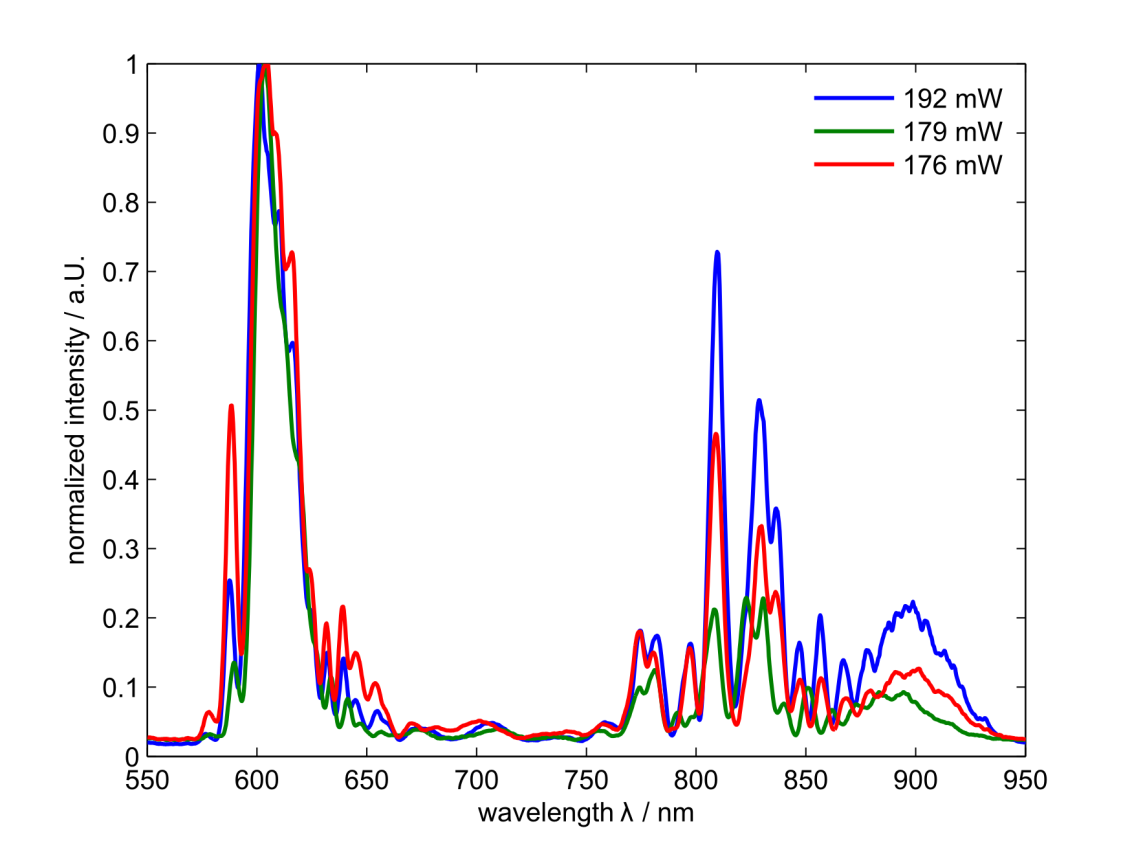 Nichtlineare Effekte abhängig von Leistung (Kerr-Effekt)

Spektrum breiter je höher die Leistung
Abhängigkeit Spektrum - Leistung
Abhängigkeit Spektrum - Pulsdauer
Abhängigkeit Pulsdauer – Ort P2
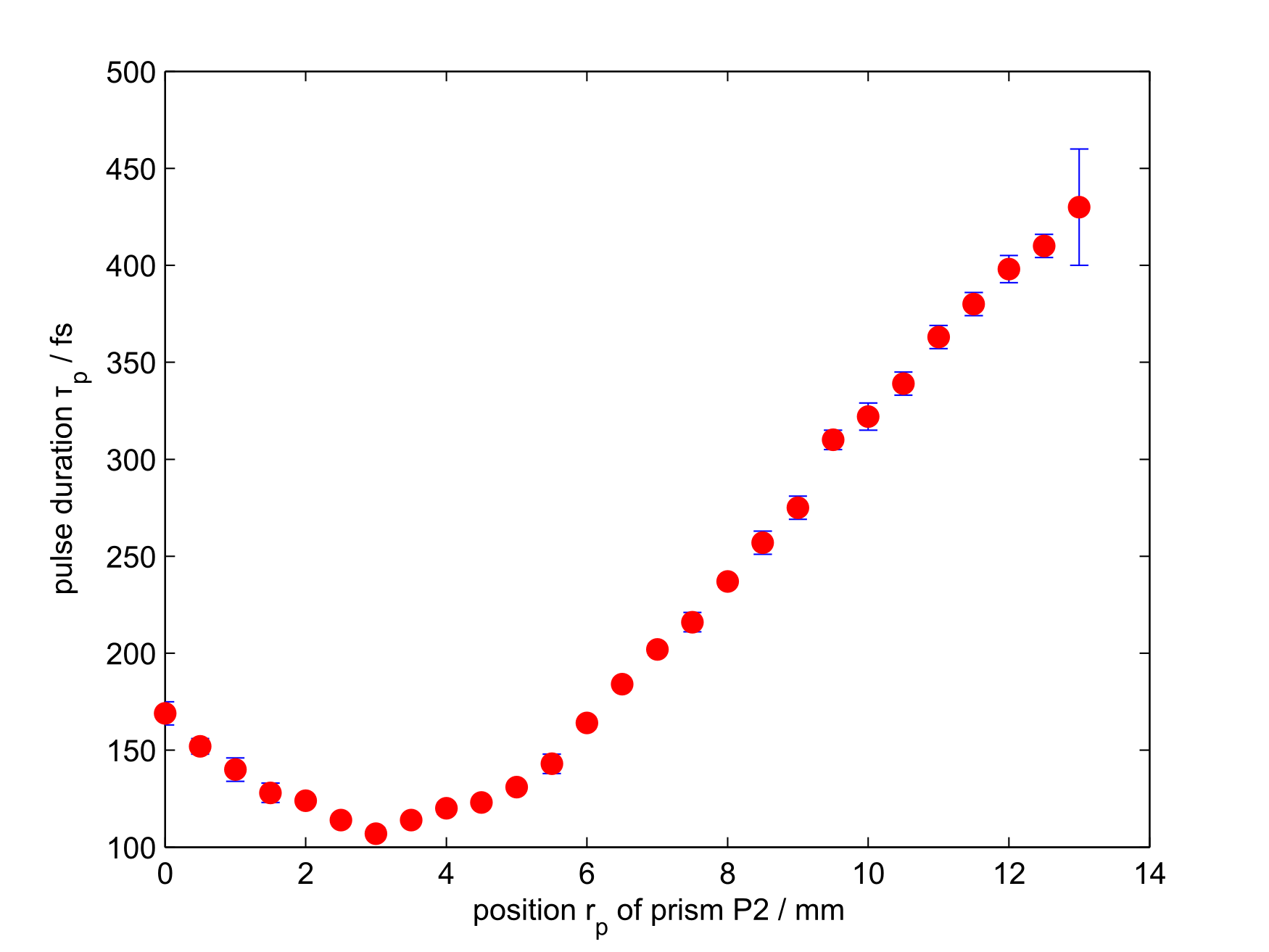 Abhängigkeit Spektrum - Pulsdauer
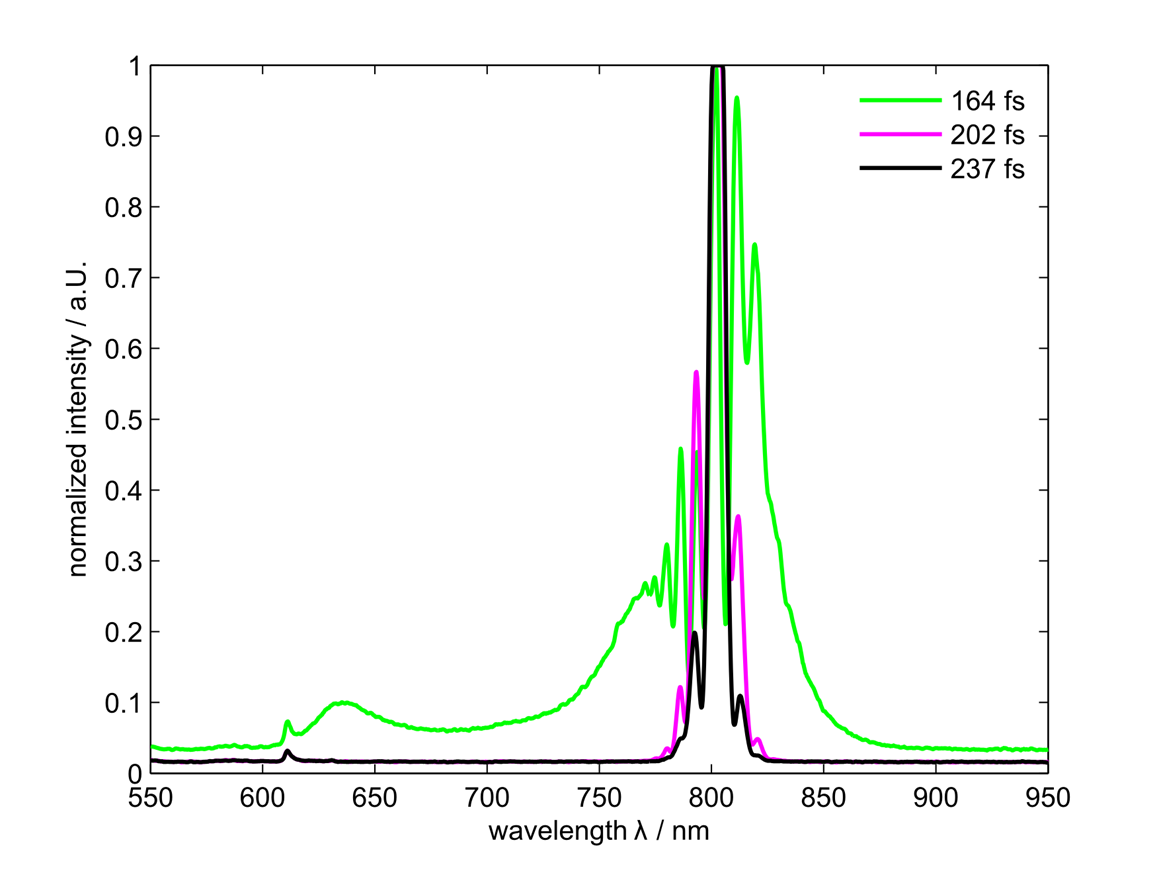 Solitonenspaltung durch Dispersion höherer Ordnung nur für „kurze“ Pulse

Spektrum breiter je kleiner die Pulsdauer
Abhängigkeit Spektrum - Pulsdauer
Spektrale Verbreiterung entlang der Faser
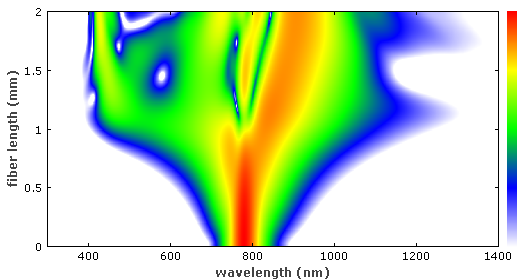 (aus /1/ - RP Photonics)
Ab 1 mm wird spektrale Verbreiterung weniger, da Leistung abnimmt
Fazit
Superkontinuum lässt sich heutzutage mit einfachen Mittel erzeugen

Justierung sehr schwer, zeitaufwendig

Theoretisch erwartete Effekte konnten mit den Messungen bestätigt werden
Quellen:
/1/ Paschotta, R., Supercontinuum generation, http://www.rp-photonics.com/supercontinuum_generation.html

/2/ Saleh, B. und Teich,M.V., Grundlagen der Photonik, Wiley-VCH, 2008

/3/ Stimulated Raman Scattering, http://www.esrl.noaa.gov/psd/outreach/education/science/raman/

/4/ Spintronik mit Solitonen,
http://www.weltderphysik.de/gebiet/technik/spintronik/solitonen/

/5/ Technische Erläuterungen zur Faseroptik, Newport: http://www.newport.com/store/gencontent.aspx?id=978863&lang=1031&print=1

/6/ Optical autocorrelation, http://en.wikipedia.org/wiki/Optical_autocorrelation

/7/ Eichler, J., Laser – Bauformen, Strahlführung, Anwendungen , Springer Verlag, 2010

/8/ Bohn, T., Aufbau und Charakterisierung einer Ultrakurzpuls-Weißlichtquelle zur Spektroskopie von Metall-Nanopartikeln, Diplomarbeit, Uni Oldenburg, 2009